Chào mừng quý Thầy Cô về dự giờ thăm lớp!
Môn: KHOA HỌC TỰ NHIÊN 6
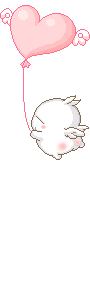 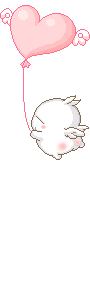 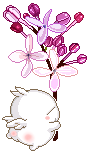 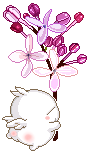 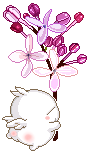 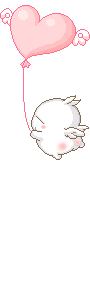 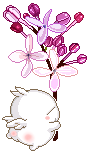 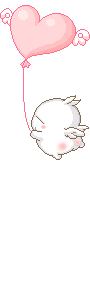 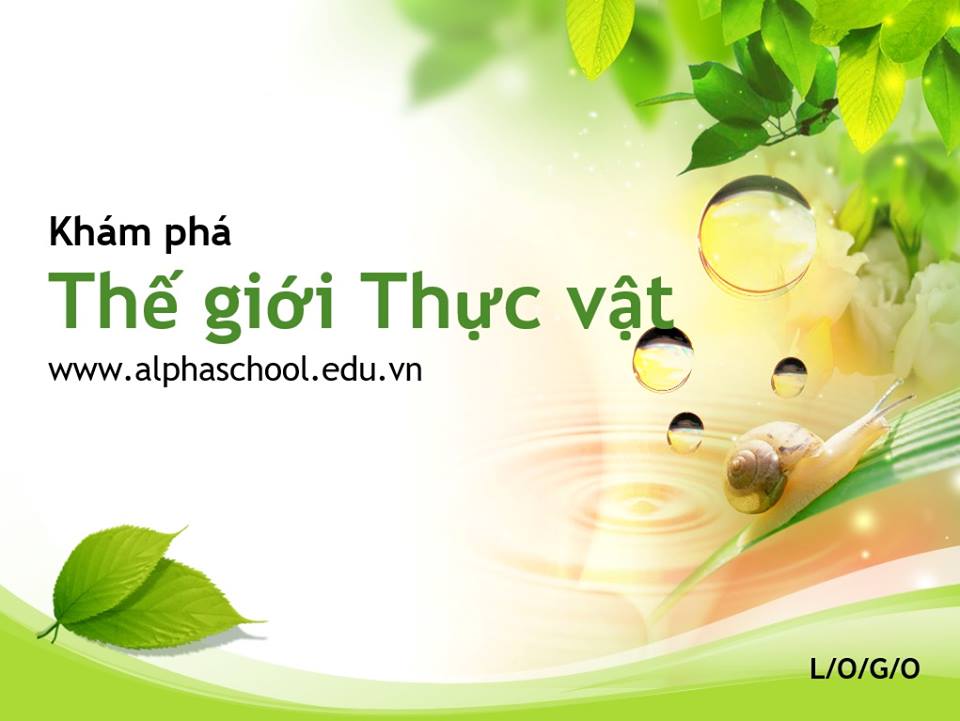 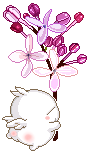 Chủ đề 8:
ĐA DẠNG THẾ GIỚI SỐNG
PHÂN LOẠI THẾ GIỚI SỐNG
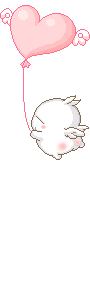 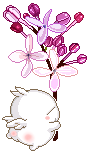 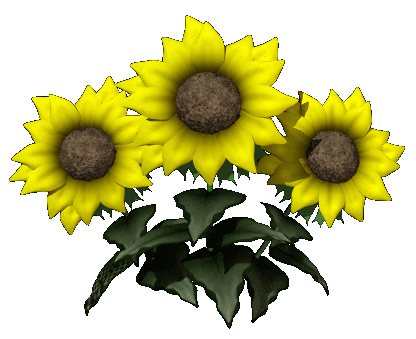 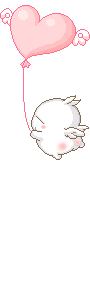 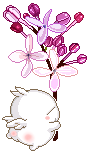 CHỦ ĐỀ 8: ĐA DẠNG THẾ GIỚI SỐNGPhân loại thế giới sống
Quan sát hình ảnh sau và kể tên các sinh vật có trong hình ảnh đó:
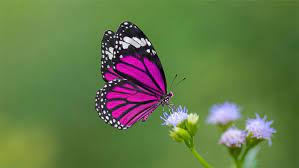 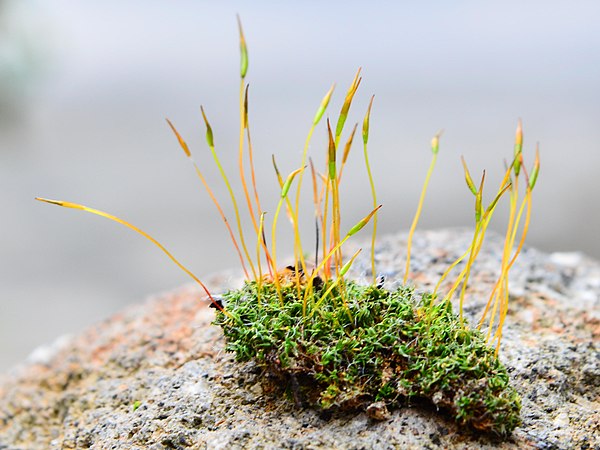 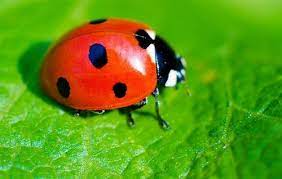 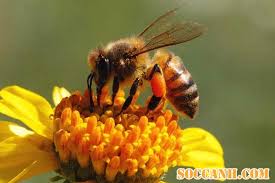 CHỦ ĐỀ 8: ĐA DẠNG THẾ GIỚI SỐNGPhân loại thế giới sống
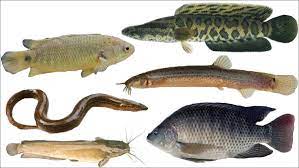 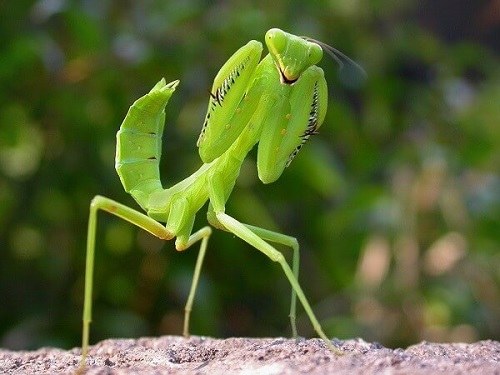 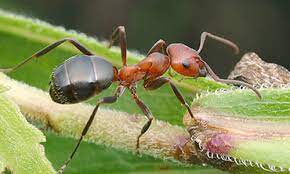 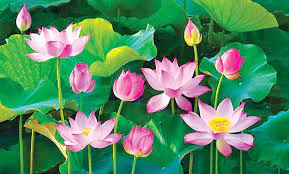 CHỦ ĐỀ 8: ĐA DẠNG THẾ GIỚI SỐNGPhân loại thế giới sống
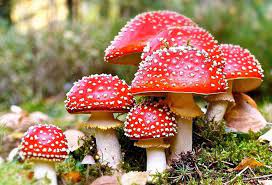 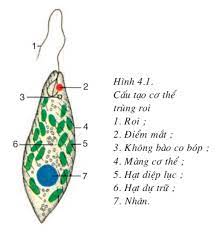 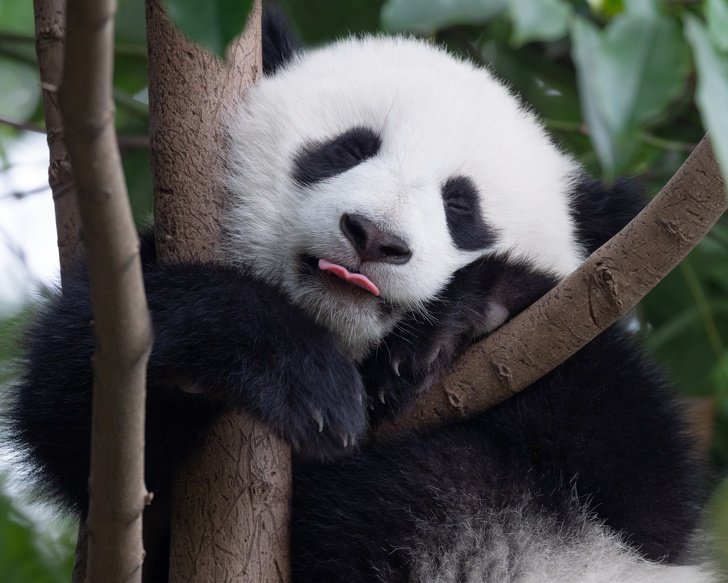 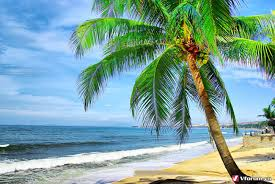 CHỦ ĐỀ 8: ĐA DẠNG THẾ GIỚI SỐNGPhân loại thế giới sống
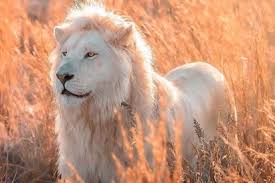 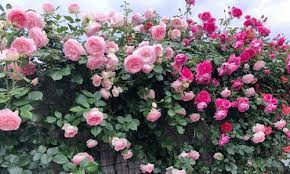 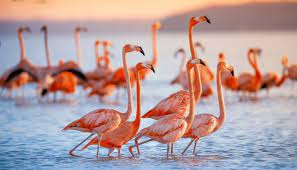 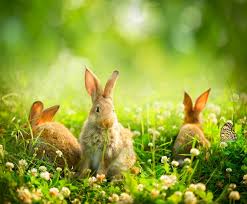 CHỦ ĐỀ 8: ĐA DẠNG THẾ GIỚI SỐNGPhân loại thế giới sống
Em hãy kể tên các sinh vật xuất hiện trong hình ảnh vừa xem.
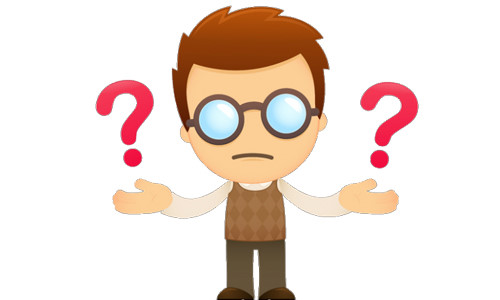 - Nấm
- Thực vật: cây dừa, sen, rêu, hoa hồng…
- Động vật: gấu trúc, sư tử, chim hồng hạc, bọ rùa, thỏ, ong, bướm, kiến …
- Trùng roi
CHỦ ĐỀ 8: ĐA DẠNG THẾ GIỚI SỐNGPhân loại thế giới sống
Vì sao mỗi loài đều có tên gọi riêng?
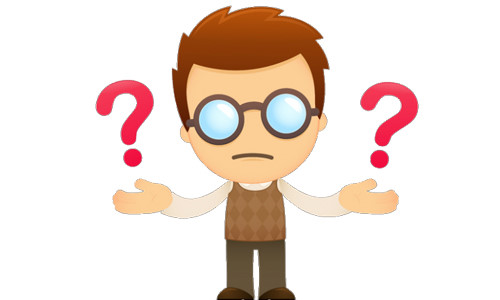 - Để phân biệt các loài với nhau
Tài liệu được chia sẻ bởi Website VnTeach.Com
https://www.vnteach.com
CHỦ ĐỀ 8: ĐA DẠNG THẾ GIỚI SỐNGPhân loại thế giới sống
Dựa vào đâu em có thể phân biệt được các nhóm sinh vật?
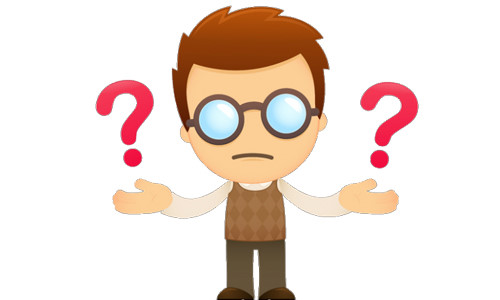 - Môi trường sống, kiểu dinh dưỡng…
CHỦ ĐỀ 8: ĐA DẠNG THẾ GIỚI SỐNGPhân loại thế giới sống
Nội dung 1: Phân loại thế giới sống
1. Sự cần thiết của việc phân loại thế giới sống
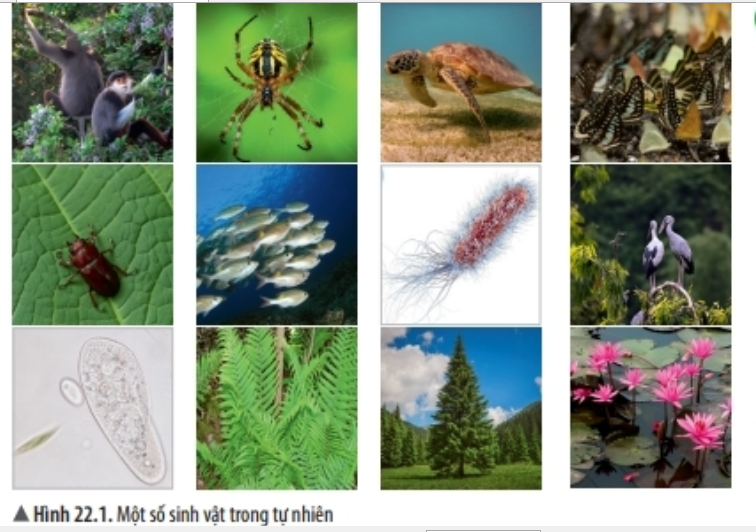 Em hãy quan sát hình 22.1 SGK và kể tên các sinh vật trong hình ?
CHỦ ĐỀ 8: ĐA DẠNG THẾ GIỚI SỐNGPhân loại thế giới sống
Nội dung 1: Phân loại thế giới sống
1. Sự cần thiết của việc phân loại thế giới sống
Từ hình ảnh SGK và video em hãy phân loại các sinh vật và cho biết tiêu chí mà em dựa vào để phân loại?
Tiêu chí để phân loại: 
- Đặc điểm tế bào: tế bào nhân sơ, tế bào nhân thực.
- Mức độ tổ chức cơ thể: cơ thể đơn bào, cơ thể đa bào.
- Môi trường sống: môi trường nước, môi trường cạn.
- Kiểu dinh dưỡng: tự dưỡng, dị dưỡng.
CHỦ ĐỀ 8: ĐA DẠNG THẾ GIỚI SỐNGPhân loại thế giới sống
Nội dung 1: Phân loại thế giới sống
1. Sự cần thiết của việc phân loại thế giới sống
Vì sao chúng ta phải phân loại thế giới sinh vật. Vậy phân loại thế giới sống là gì?
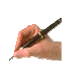 - Phân loại thế giới sống là cách xếp sinh vật vào một hệ thống theo trật tự nhất định dựa vào đặc điểm cơ thể. 
- Nhiệm vụ của phân loại thế giới sống là phát hiện, mô tả, đặt tên và sắp xếp sinh vật vào hệ thống phân loại.
CHỦ ĐỀ 8: ĐA DẠNG THẾ GIỚI SỐNGPhân loại thế giới sống
Nội dung 1: Phân loại thế giới sống
2. Các bậc phân loại sinh vật
a. Tìm hiểu về các bậc phân loại sinh vật
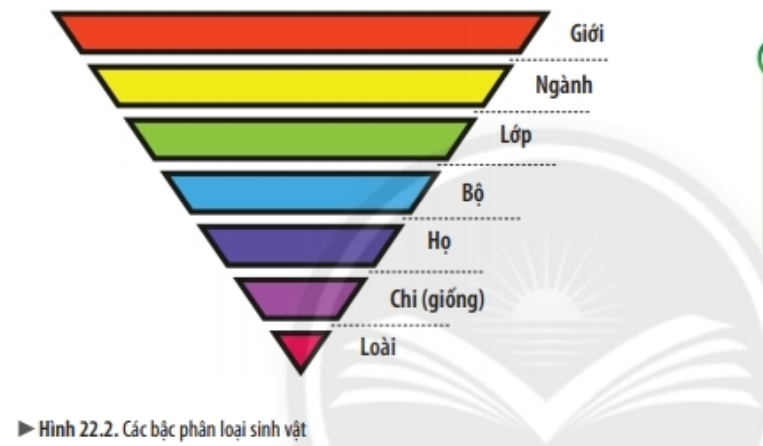 Em hãy quan sát hình 22.2 và kể tên các bậc phân loại từ thấp đến cao.
CHỦ ĐỀ 8: ĐA DẠNG THẾ GIỚI SỐNGPhân loại thế giới sống
Nội dung 1: Phân loại thế giới sống
2. Các bậc phân loại sinh vật
a. Tìm hiểu về các bậc phân loại sinh vật
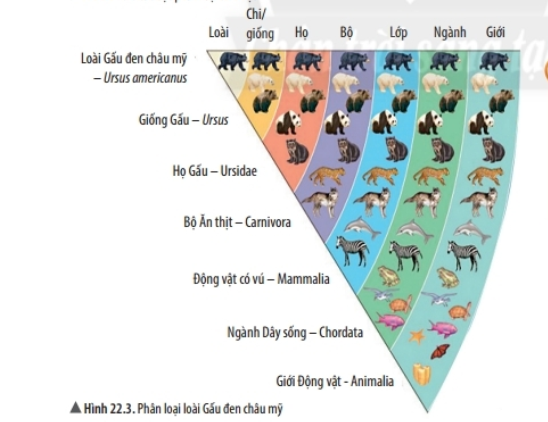 Quan sát hình 22.3 cho biết :
Các bậc phân loại của loài gấu trắng?
Lấy thêm ví dụ các loài sinh vật khác có trong hình 22.3.
CHỦ ĐỀ 8: ĐA DẠNG THẾ GIỚI SỐNGPhân loại thế giới sống
Nội dung 1: Phân loại thế giới sống
2. Các bậc phân loại sinh vật
a. Tìm hiểu về các bậc phân loại sinh vật
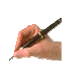 Loài là bậc phân loại cơ bản, gồm một nhóm cá thể sinh vật có những đặc điểm sinh học tương đối giống nhau và có khả năng giao phối sinh ra thế hệ mới.
Người ta chia các bậc phân loại từ nhỏ đến lớn theo trật tự: 
	Loài    chi/giống    bộ    lớp    ngành    giới.
Bậc phân loại càng nhỏ thì sự khác nhau giữa các sinh vật cùng bậc càng ít.
CHỦ ĐỀ 8: ĐA DẠNG THẾ GIỚI SỐNGPhân loại thế giới sống
Nội dung 1: Phân loại thế giới sống
2. Các bậc phân loại sinh vật
b. Tìm hiểu về cách gọi tên loài
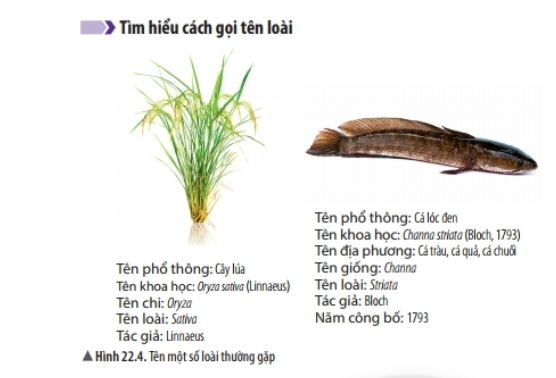 Quan sát hình 22.4 và cách gọi tên cho biết sinh vật có những cách gọi tên nào?
CHỦ ĐỀ 8: ĐA DẠNG THẾ GIỚI SỐNGPhân loại thế giới sống
Nội dung 1: Phân loại thế giới sống
2. Các bậc phân loại sinh vật
b. Tìm hiểu về cách gọi tên loài
Nêu cách gọi tên khoa học của 1 số loài sau:
VD: Cách gọi tên khoa học của con người:
Tên phổ thông: Con người
Tên khoa học: Homo sapiens
Tên chi: Homo
Tên loài: Sapiens
CHỦ ĐỀ 8: ĐA DẠNG THẾ GIỚI SỐNGPhân loại thế giới sống
Nội dung 1: Phân loại thế giới sống
2. Các bậc phân loại sinh vật
b. Tìm hiểu về cách gọi tên loài
Cách gọi tên sinh vật:
       - Tên phổ thông: là cách gọi phổ biến của loài có trong danh mục tra cứu.
     - Tên khoa học: là cách gọi tên một loài sinh vật theo tên chi/giống và tên loài.
     - Tên địa phương: là cách gọi truyền thống của người dân bản địa theo vùng, miền, quốc gia.
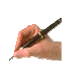 CHỦ ĐỀ 8: ĐA DẠNG THẾ GIỚI SỐNGPhân loại thế giới sống
MỞ RỘNG
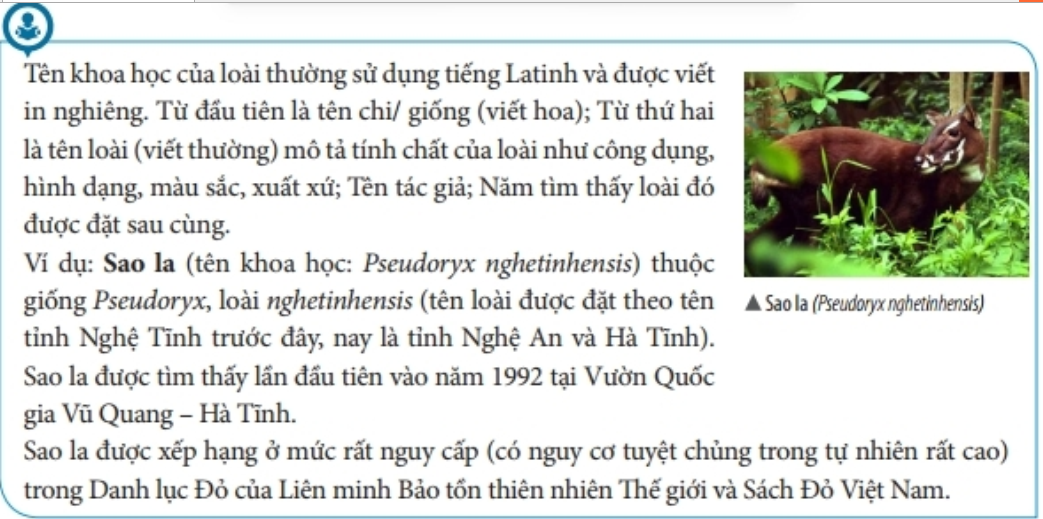 CHỦ ĐỀ 8: ĐA DẠNG THẾ GIỚI SỐNGPhân loại thế giới sống
Nội dung 1: Phân loại thế giới sống
3. Tìm hiểu về năm giới sinh vật
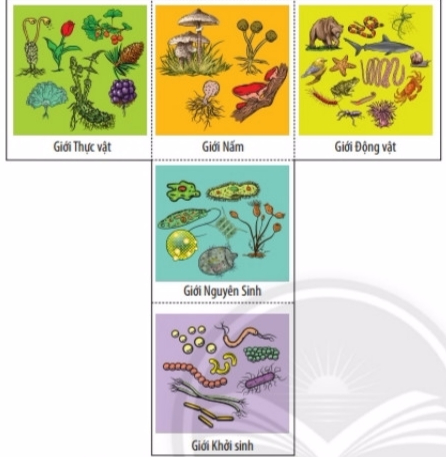 Hình 22.5. Sơ đồ hệ thống năm giới sinh vật (Theo Whittaker, 1969)
CHỦ ĐỀ 8: ĐA DẠNG THẾ GIỚI SỐNGPhân loại thế giới sống
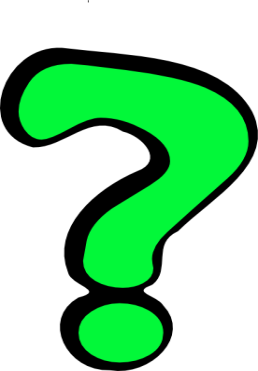 Thế nào là giới? Sinh vật được chia thành mấy giới ?
Nội dung 1: Phân loại thế giới sống
3. Tìm hiểu về năm giới sinh vật
- Giới là đơn vị phân loại lớn nhất bao gồm các nhóm sinh vật có chung những đặc điểm nhất định.
- Theo Whittaker, 1969, thế giới sống được chia thành năm giới: Khởi sinh, Nguyên sinh, Nấm, Thực vật, Động vật.
Rêu
CHỦ ĐỀ 8: ĐA DẠNG THẾ GIỚI SỐNGPhân loại thế giới sống
Nội dung 1: Phân loại thế giới sống
3. Tìm hiểu về năm giới sinh vật
Giới
Nội dung
Đặc điểm chính của mỗi giới sinh vật
CHỦ ĐỀ 8: ĐA DẠNG THẾ GIỚI SỐNGPhân loại thế giới sống
Nội dung 1: Phân loại thế giới sống
3. Tìm hiểu về năm giới sinh vật
1.  Giới Khởi sinh (Monera)
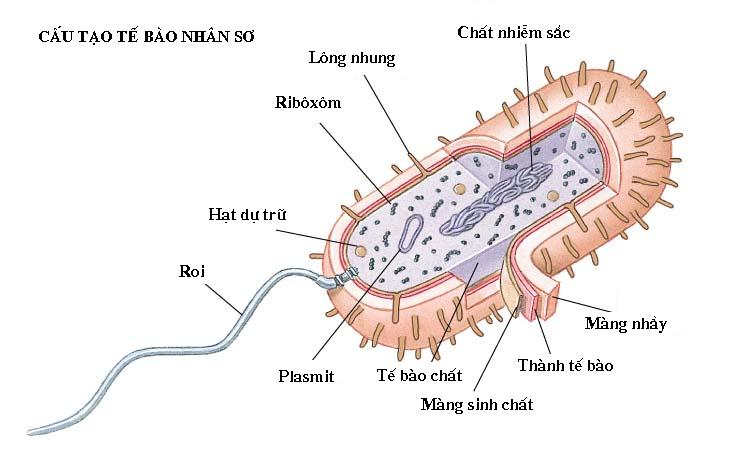 Loại tế bào
Nhân sơ
Mức độ tổ chức cơ thể
Đơn bào
Kiểu dinh dưỡng
Dị dưỡng 
(hoại sinh, kí sinh)
- Tự dưỡng
Cấu tạo của tế bào vi khuẩn
Đại diện
Vi khuẩn
Vi khuẩn Lam( Cyanobacteria)
CHỦ ĐỀ 8: ĐA DẠNG THẾ GIỚI SỐNGPhân loại thế giới sống
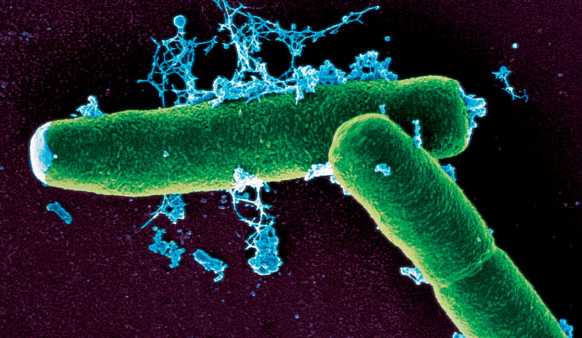 Vi khuẩn than
Nội dung 1: Phân loại thế giới sống
3. Tìm hiểu về năm giới sinh vật
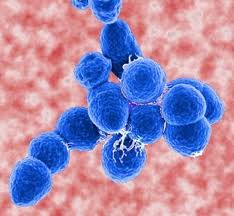 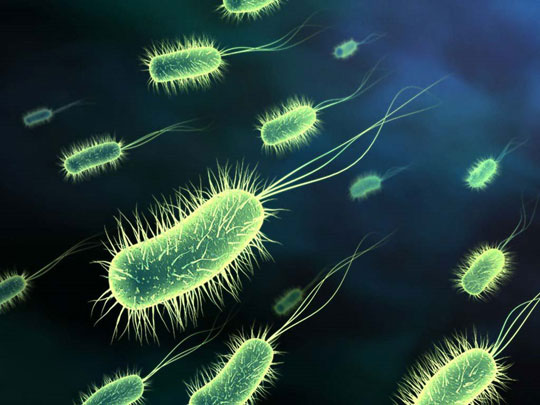 Vi khuẩn E.coli
Vi khuẩn Lactobacillus
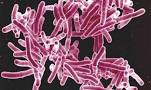 Vi khuẩn Lao
CHỦ ĐỀ 8: ĐA DẠNG THẾ GIỚI SỐNGPhân loại thế giới sống
Nội dung 1: Phân loại thế giới sống
3. Tìm hiểu về năm giới sinh vật
2. Giới Nguyên sinh (Protista)
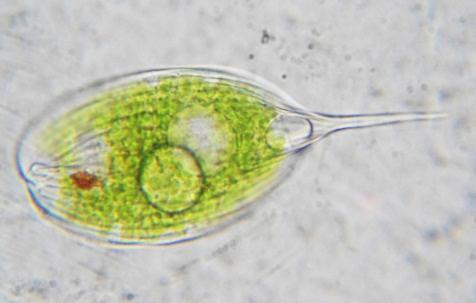 - Nhân thực (một số có diệp lục)
Loại tế bào
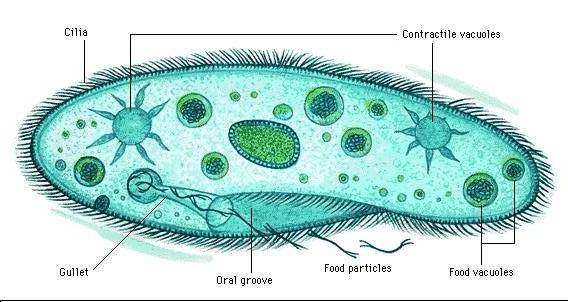 - Đơn bào hoặc đa bào
Mức độ tổ chức cơ thể
Kiểu dinh dưỡng
Dị dưỡng
 (hoại sinh, kí sinh)
- Tự dưỡng
Trùng roi 
Tảo lục
Đại diện
Trùng đế giày
CHỦ ĐỀ 8: ĐA DẠNG THẾ GIỚI SỐNGPhân loại thế giới sống
Nội dung 1: Phân loại thế giới sống
3. Tìm hiểu về năm giới sinh vật
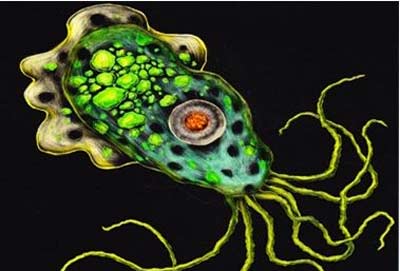 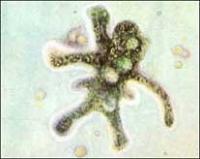 Amip
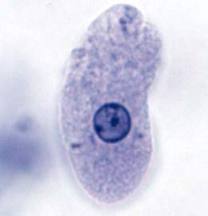 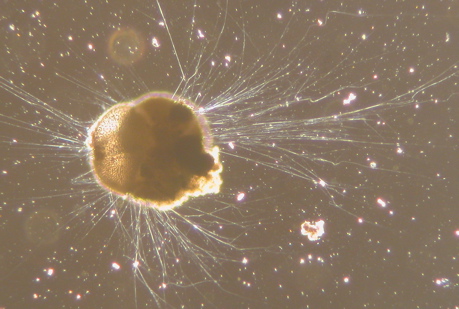 Ammonia tepida
Trùng kiết lị
CHỦ ĐỀ 8: ĐA DẠNG THẾ GIỚI SỐNGPhân loại thế giới sống
Nội dung 1: Phân loại thế giới sống
3. Tìm hiểu về năm giới sinh vật
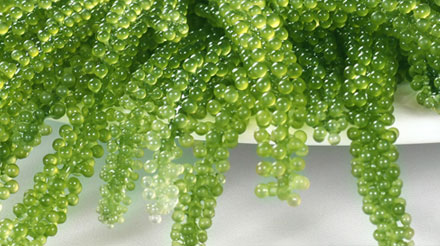 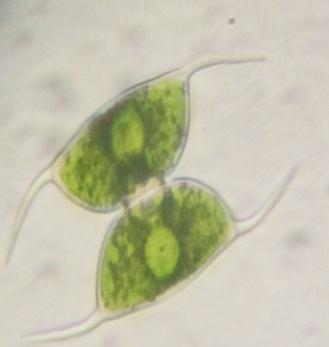 Tảo
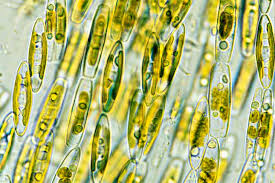 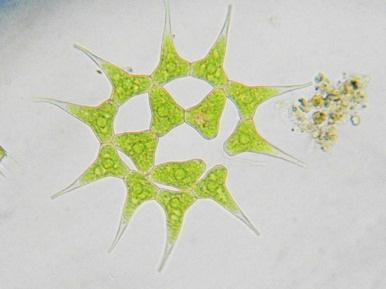 CHỦ ĐỀ 8: ĐA DẠNG THẾ GIỚI SỐNGPhân loại thế giới sống
Nội dung 1: Phân loại thế giới sống
3. Tìm hiểu về năm giới sinh vật
Nhân thực
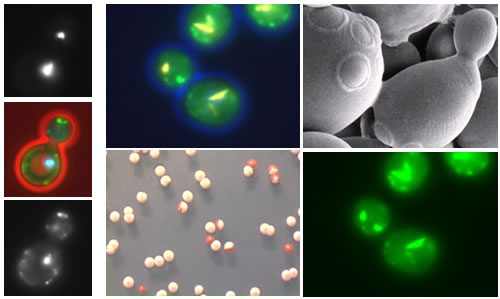 Loại tế bào
Thành TB chứa Kitin, không có lục lạp
Mức độ tổ chức
Cơ thể
Đơn bào hoặc đa bào
 Cấu trúc dạng sợi
Nấm  men
Kiểu dinh dưỡng
Dị dưỡng (hoại sinh, kí sinh, cộng sinh)
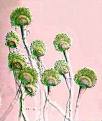 Đại diện
Nấm men, nấm sợi
3. Giới Nấm (Fungi)
Nấm sợi
CHỦ ĐỀ 8: ĐA DẠNG THẾ GIỚI SỐNGPhân loại thế giới sống
Nội dung 1: Phân loại thế giới sống
3. Tìm hiểu về năm giới sinh vật
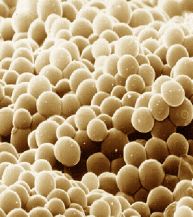 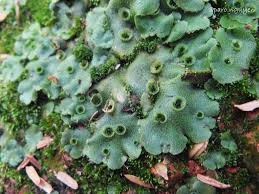 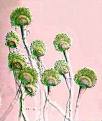 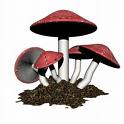 Nấm đảm
Nấm sợi
Địa y
Nấm men
Giới Nấm
CHỦ ĐỀ 8: ĐA DẠNG THẾ GIỚI SỐNGPhân loại thế giới sống
Nội dung 1: Phân loại thế giới sống
3. Tìm hiểu về năm giới sinh vật
Nhân thực
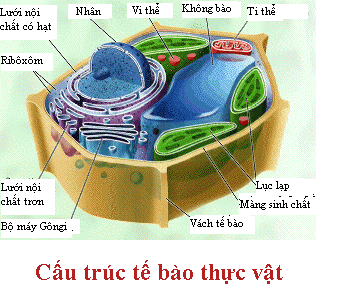 Loại tế bào
Thành TB chứa xenlulose,có lục lạp
Mức độ tổ chức cơ thể
Đa bào phức tạp,
Khả năng cảm ứng chậm
Kiểu dinh dưỡng
Quang tự dưỡng
Rêu, dương xỉ, thông đất, lúa nước
Đại diện
4.  Giới Thực vật (Plantae)
CHỦ ĐỀ 8: ĐA DẠNG THẾ GIỚI SỐNGPhân loại thế giới sống
Nội dung 1: Phân loại thế giới sống
3. Tìm hiểu về năm giới sinh vật
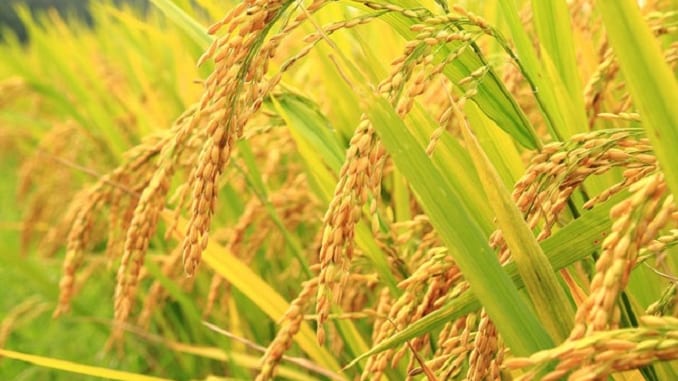 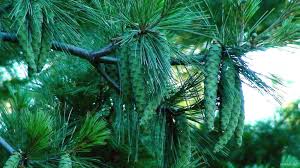 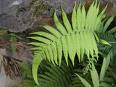 Lúa nước
Thông đất
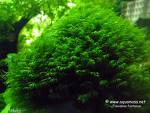 Dương xỉ
Rêu
Giới Thực vật
CHỦ ĐỀ 8: ĐA DẠNG THẾ GIỚI SỐNGPhân loại thế giới sống
Nội dung 1: Phân loại thế giới sống
3. Tìm hiểu về năm giới sinh vật
Loại tế bào
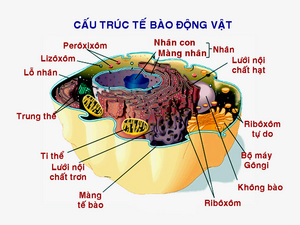 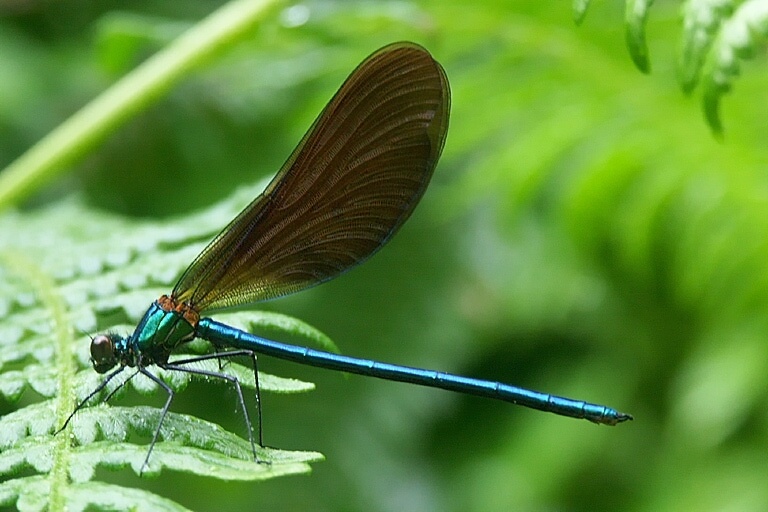 Nhân thực
- Đa bào phức tạp
- Phản ứng nhanh
- Có khả năng di chuyển
Mức độ tổ  chức cơ thể
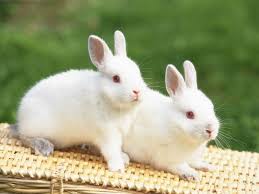 Kiểu dinh dưỡng
Dị dưỡng
Giun đất, tôm sông, châu chấu, thạch sùng, khỉ vàng…..
Đại diện
5. Giới Động vật (Animalia)
CHỦ ĐỀ 8: ĐA DẠNG THẾ GIỚI SỐNGPhân loại thế giới sống
Nội dung 1: Phân loại thế giới sống
3. Tìm hiểu về năm giới sinh vật
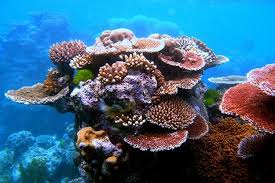 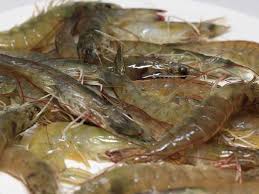 Tôm sông
San hô
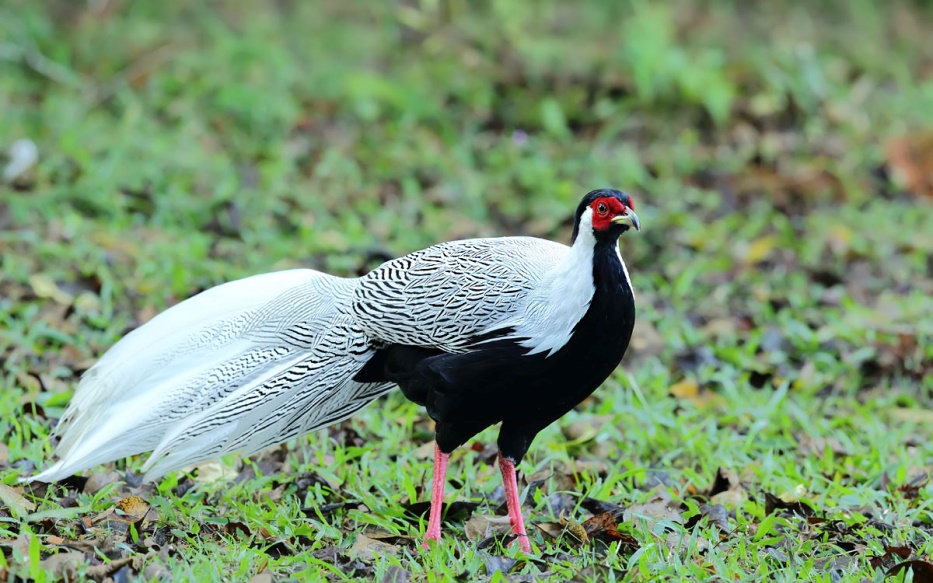 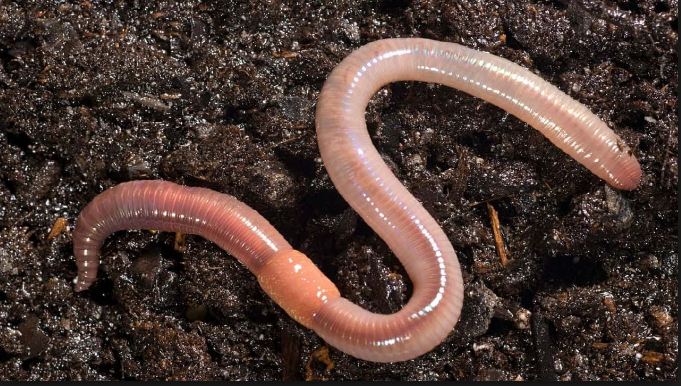 Gà lôi
Giun đất
II. ĐÆc ®iÓm chÝnh cña mçi giíi
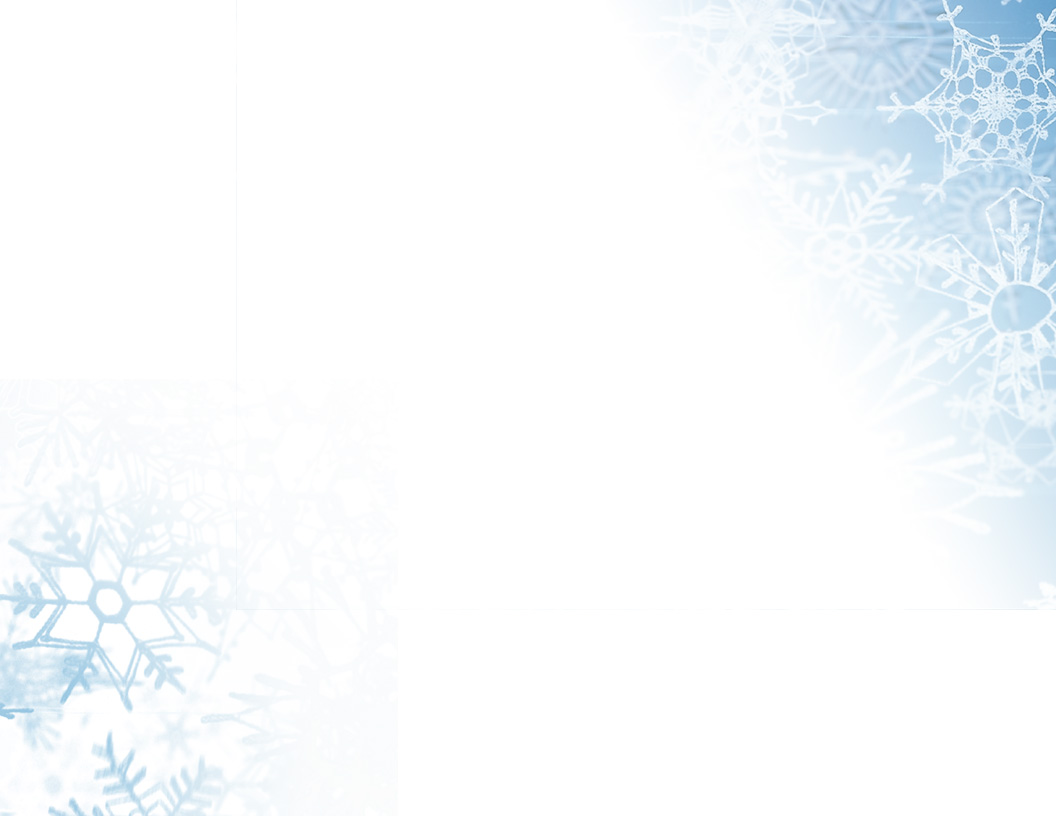 Giới
Quan s¸t 1 sè ®¹i diÖn cña c¸c giíi sinh vËt
Nội dung
-Trùng roi 
- Tảo lục
Nấm men, nấm sợi
-Rêu tường
-Dương xỉ
-Thông đất
-Lúa nước
CHỦ ĐỀ 8: ĐA DẠNG THẾ GIỚI SỐNGPhân loại thế giới sống
Nội dung 1: Phân loại thế giới sống
3. Tìm hiểu về năm giới sinh vật
Hãy xác định môi trường sống của đại diện các sinh vật thuộc năm giới bằng cách hoàn thành bảng sau:
CHỦ ĐỀ 8: ĐA DẠNG THẾ GIỚI SỐNGPhân loại thế giới sống
Nội dung 1: Phân loại thế giới sống
3. Tìm hiểu về năm giới sinh vật
CHỦ ĐỀ 8: ĐA DẠNG THẾ GIỚI SỐNGPhân loại thế giới sống
Nội dung 1: Phân loại thế giới sống
3. Tìm hiểu về năm giới sinh vật
Giới(Regnum): là đơn vị phân loại lớn nhất bao gồm các nhóm sinh vật có chung những đặc điểm nhất định.
 Theo Whittaker, 1969, thế giới sống được chia thành năm giới: Khởi sinh, Nguyên sinh, Nấm, Thực vật, Động vật.
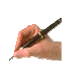 Hạt Kín
Hạt Trần
Rêu
CHỦ ĐỀ 8: ĐA DẠNG THẾ GIỚI SỐNGPhân loại thế giới sống
Nội dung 1: Phân loại thế giới sống
4. Tìm hiểu cách xây dựng khóa lưỡng phân
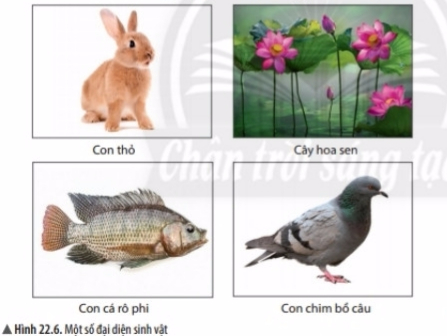 Quan sát hình 22.6. Nêu các đặc điểm được sử dụng để phân biệt các sinh vật trong hình?
CHỦ ĐỀ 8: ĐA DẠNG THẾ GIỚI SỐNGPhân loại thế giới sống
Nội dung 1: Phân loại thế giới sống
4. Tìm hiểu cách xây dựng khóa lưỡng phân
Có khả năng di chuyển, có chân, không biết bay.
Không có khả năng di chuyển.
Có khả năng di chuyển, không có chân.
Có khả năng di chuyển, có chân, biết bay.
CHỦ ĐỀ 8: ĐA DẠNG THẾ GIỚI SỐNGPhân loại thế giới sống
Nội dung 1: Phân loại thế giới sống
4. Tìm hiểu cách xây dựng khóa lưỡng phân
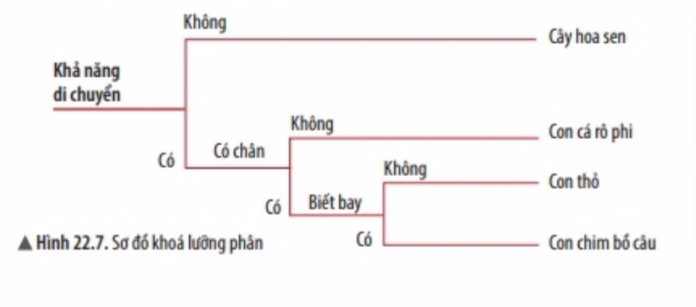 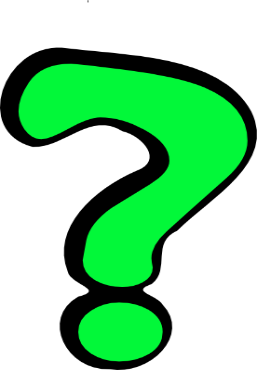 Em hãy cho biết cách xây dựng khóa lưỡng phân
CHỦ ĐỀ 8: ĐA DẠNG THẾ GIỚI SỐNGPhân loại thế giới sống
Nội dung 1: Phân loại thế giới sống
4. Tìm hiểu cách xây dựng khóa lưỡng phân
Cách xây dựng khóa lưỡng phân
Bước 1: Xác định đặc điểm đặc trưng của mỗi sinh vật.
Bước 2 : Dựa vào đặc điểm đặc trưng nhất để phân chia sinh vật thành hai nhóm.
Bước 3: Tiếp tục phân chia các nhóm trên thành hai nhóm nhỏ hơn cho đến khi mỗi nhóm chỉ còn một sinh vật
CHỦ ĐỀ 8: ĐA DẠNG THẾ GIỚI SỐNGPhân loại thế giới sống
Nội dung 1: Phân loại thế giới sống
4. Tìm hiểu cách xây dựng khóa lưỡng phân
Khóa lưỡng phân là cách phân loại sinh vật dựa trên một đôi đặc điểm đối lập để phân chia chúng thành hai nhóm.

Cách xây dựng khóa lưỡng phân: Xác định đặc điểm đặc trưng đối lập của mỗi sinh vật, dựa vào đó phân chia chúng thành hai nhóm cho đến khi mỗi nhóm chỉ còn lại một sinh vật.
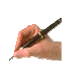 Hạt Kín
Hạt Trần
Rêu
CHỦ ĐỀ 8: ĐA DẠNG THẾ GIỚI SỐNGPhân loại thế giới sống
Nội dung 1: Phân loại thế giới sống
5. Vận dụng
Câu 1: Thế giới sinh vật được chia vào các bậc phân loại từ nhỏ đến lớn theo trật tự.
Loài – chi – họ- bộ- lớp- ngành- giới.
Loài – họ- chi - bộ- lớp- ngành- giới.
GIới- ngành- bộ- lớp- họ- chi – loài
Giới- họ- lớp- ngành- bộ- họ- chi- loài.
CHỦ ĐỀ 8: ĐA DẠNG THẾ GIỚI SỐNGPhân loại thế giới sống
Nội dung 1: Phân loại thế giới sống
5. Vận dụng
Câu 2: Tên khoa học của loài người là Homo sapiens Linnaeus, 1758. Hãy xác định tên giống, loài, tác giả, năm tìm ra loài đó.
Tên giống: Homo
Tên loài: Sapiens
Tác giả: Linnaeus
Năm tìm ra: 1758
CHỦ ĐỀ 8: ĐA DẠNG THẾ GIỚI SỐNGPhân loại thế giới sống
Nội dung 1: Phân loại thế giới sống
5. Vận dụng
Câu 3: Quan sát hình cho biết các loài sinh vật thuộc giới nào?
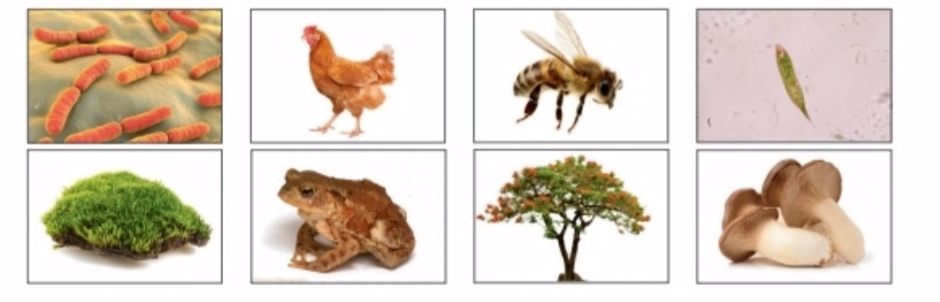 CHỦ ĐỀ 8: ĐA DẠNG THẾ GIỚI SỐNGPhân loại thế giới sống
Nội dung 1: Phân loại thế giới sống
5. Vận dụng
CHỦ ĐỀ 8: ĐA DẠNG THẾ GIỚI SỐNGPhân loại thế giới sống
Nội dung 1: Phân loại thế giới sống
5. Vận dụng
Câu 4: Em hãy liên hệ việc sắp xếp các loại sách vào giá sách với việc sắp xếp các sinh vật của thế giới tự nhiên vào các nhóm phân loại và từ đó cho biết ý nghĩa  của việc sắp xếp các sinh vật cuả thế giới tự nhiên vào các nhóm phân loại ?
CHỦ ĐỀ 8: ĐA DẠNG THẾ GIỚI SỐNGPhân loại thế giới sống
Hãy kể tên một số loài sinh vật mà em gặp trên đường đi học?
Làm thế nào để em phân biệt được các loài sinh vật đó?
CHỦ ĐỀ 8: ĐA DẠNG THẾ GIỚI SỐNGPhân loại thế giới sống
Nội dung 2: Thực hành xây dựng khóa lưỡng phân
1. Tìm hiểu sơ đồ khóa lưỡng phân bảy bộ côn trùng
Các nhóm quan sát những sinh vật sau và hoàn thành các bài tập.
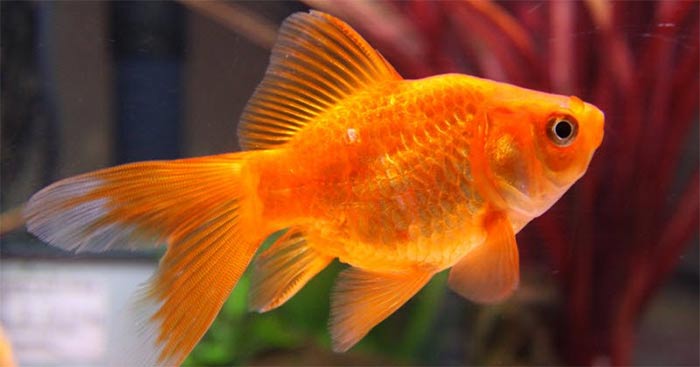 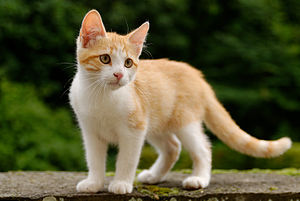 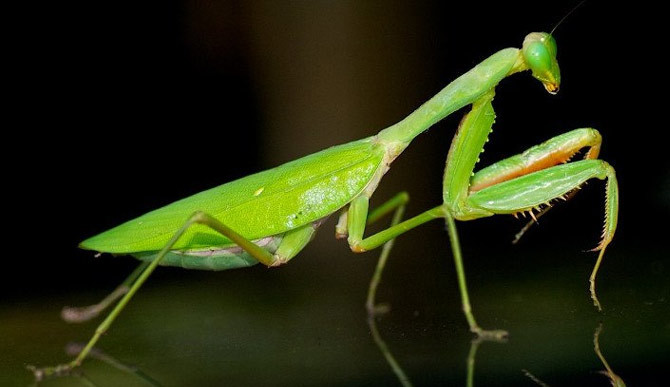 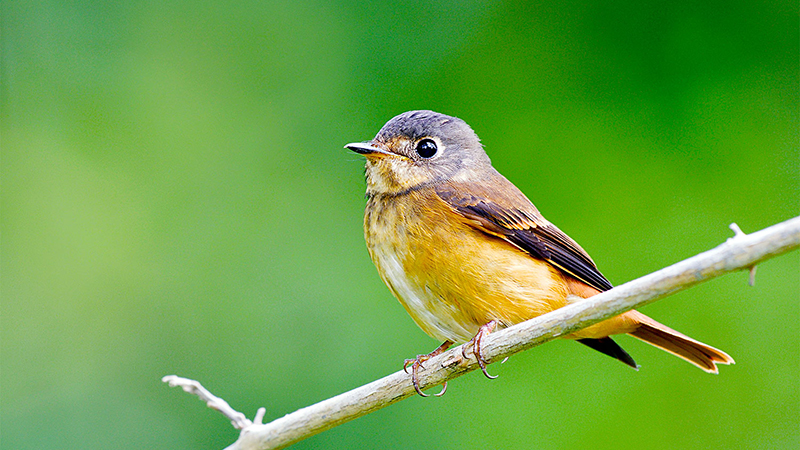 CHỦ ĐỀ 8: ĐA DẠNG THẾ GIỚI SỐNGPhân loại thế giới sống
Nội dung 2: Thực hành xây dựng khóa lưỡng phân
1. Tìm hiểu sơ đồ khóa lưỡng phân bảy bộ côn trùng
Bài tập 1: Điền từ có hoặc không vào các ô trống trong bảng sau:
Có
Có
Có
Có
Có
Không
Không
Không
Không
Có
Có
Không
Có
Có
Có
Không
Không
Không
Không
Không
Có
Có
Có
Có
Không
Có
Không
Không
Có
Có
CHỦ ĐỀ 8: ĐA DẠNG THẾ GIỚI SỐNGPhân loại thế giới sống
Nội dung 2: Thực hành xây dựng khóa lưỡng phân
1. Tìm hiểu sơ đồ khóa lưỡng phân bảy bộ côn trùng
Bài tập 2: Dựa vào đáp án câu 1, em hãy chia các sinh vật trên thành 2 nhóm dựa vào đặc điểm khác nhau đối lập. Từ 2 nhóm đó, em hãy nêu đặc điểm khác nhau và phân ra thành 2 nhóm nhỏ hơn.
Lưu ý: Mỗi lần phân chia chỉ chia 1 nhóm lớn thành 2 nhóm nhỏ hơn tới khi mỗi đặc điểm chỉ còn một loài sinh vật.
CHỦ ĐỀ 8: ĐA DẠNG THẾ GIỚI SỐNGPhân loại thế giới sống
Nội dung 2: Thực hành xây dựng khóa lưỡng phân
1. Tìm hiểu sơ đồ khóa lưỡng phân bảy bộ côn trùng
CHỦ ĐỀ 8: ĐA DẠNG THẾ GIỚI SỐNGPhân loại thế giới sống
Nội dung 2: Thực hành xây dựng khóa lưỡng phân
2. Xây dựng khóa lưỡng phân
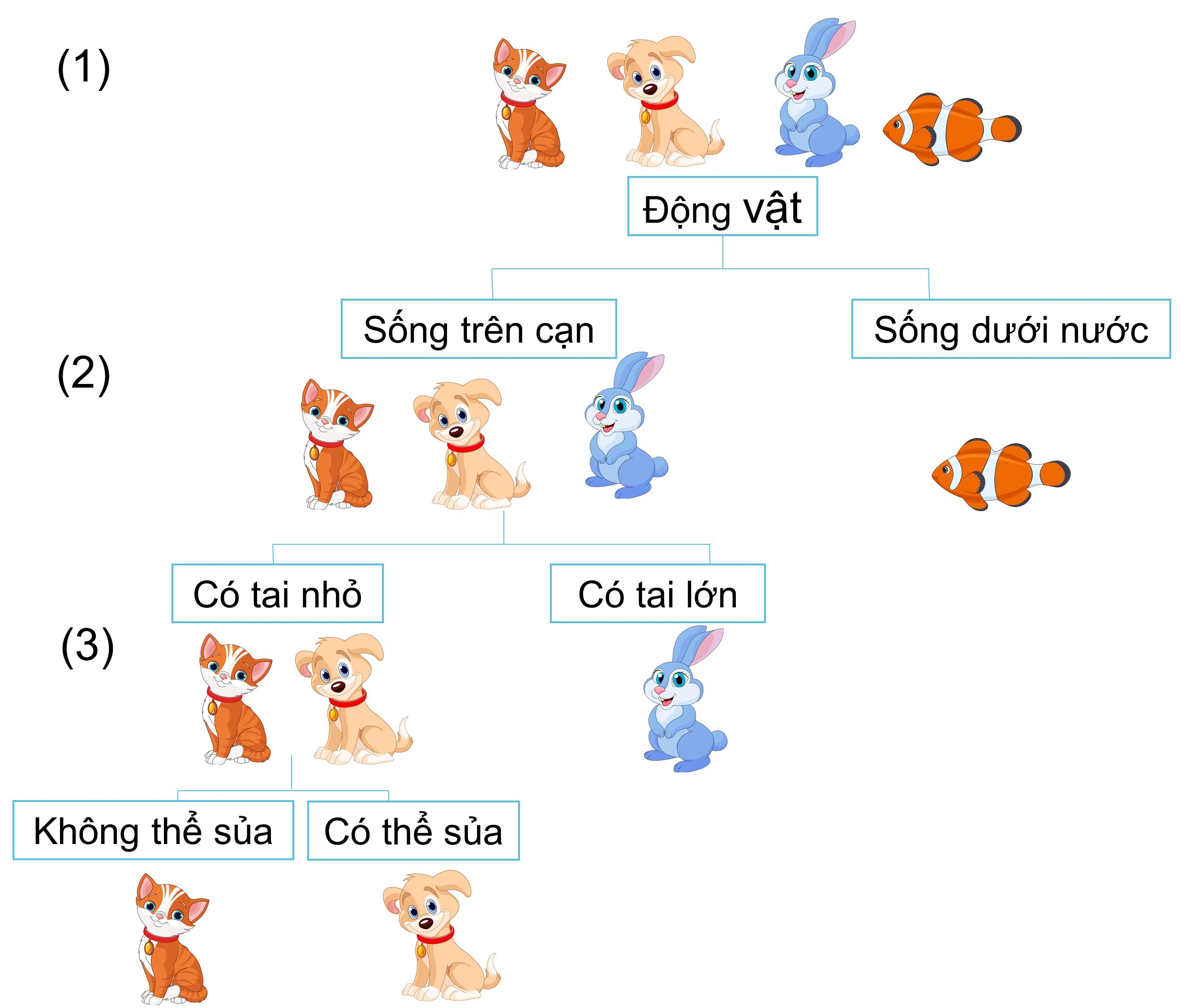 CHỦ ĐỀ 8: ĐA DẠNG THẾ GIỚI SỐNGPhân loại thế giới sống
Nội dung 2: Thực hành xây dựng khóa lưỡng phân
2. Xây dựng khóa lưỡng phân
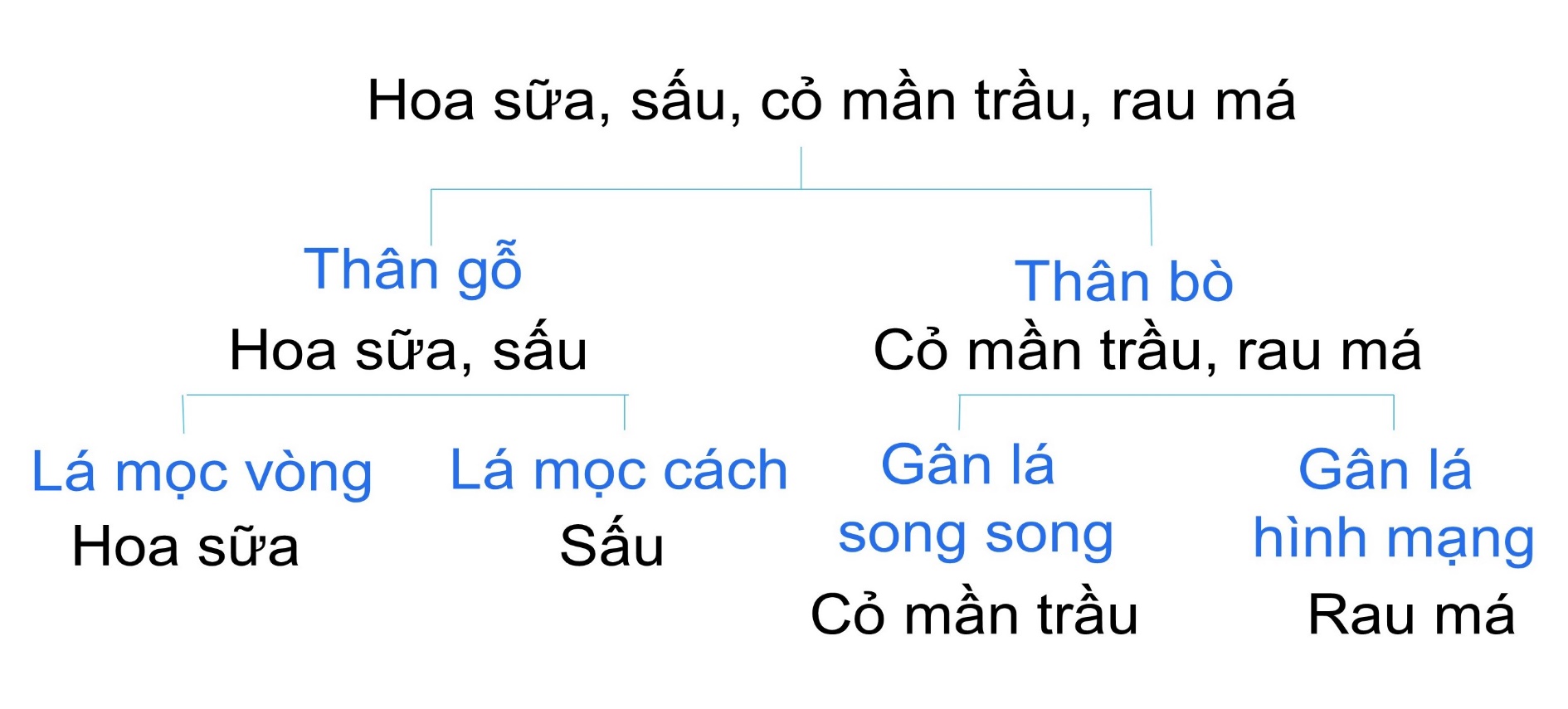 Hãy trình bày các bước để xây dựng khóa lưỡng phân?
CHỦ ĐỀ 8: ĐA DẠNG THẾ GIỚI SỐNGPhân loại thế giới sống
Nội dung 2: Thực hành xây dựng khóa lưỡng phân
2. Xây dựng khóa lưỡng phân
Các bước xây dựng khóa lưỡng phân:
CHỦ ĐỀ 8: ĐA DẠNG THẾ GIỚI SỐNGPhân loại thế giới sống
Nội dung 2: Thực hành xây dựng khóa lưỡng phân
3. Vận dụng
Hãy phân loại các sinh vật sau và sắp xếp chúng thành một mô hình sản xuất hợp lí để đạt năng suất cao.
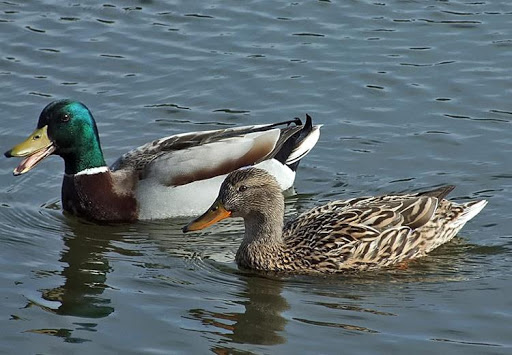 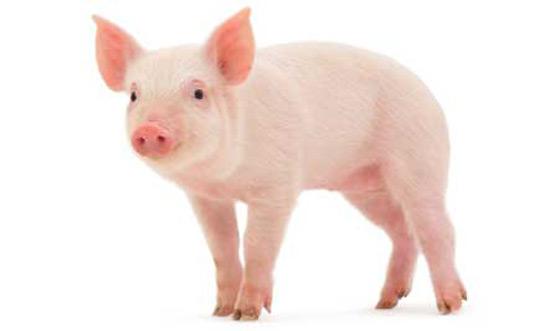 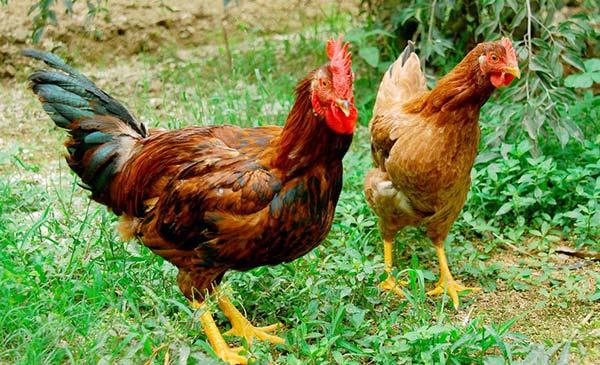 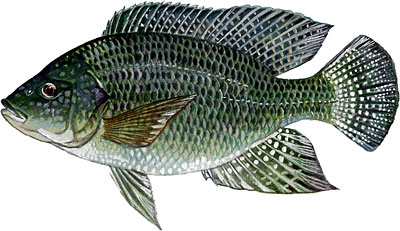 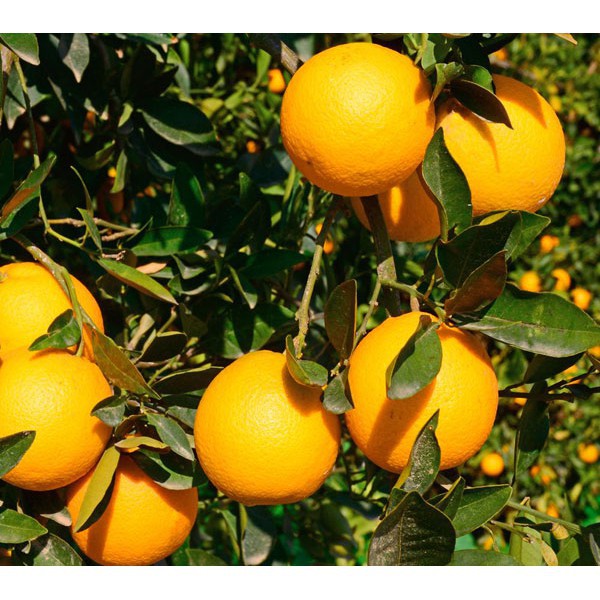 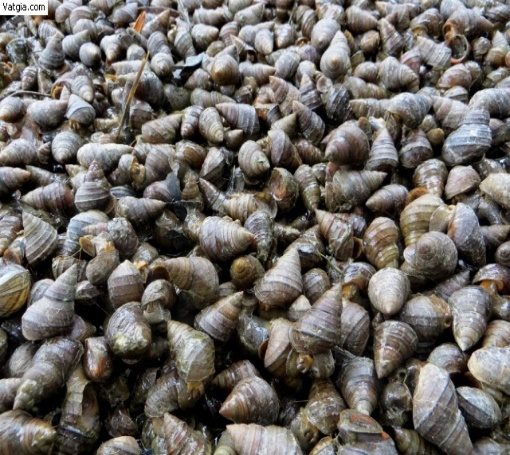 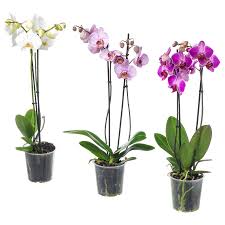 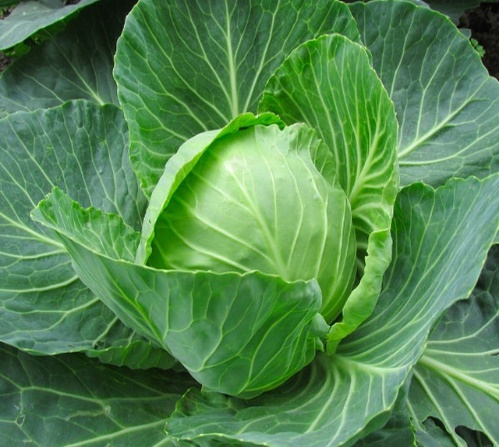 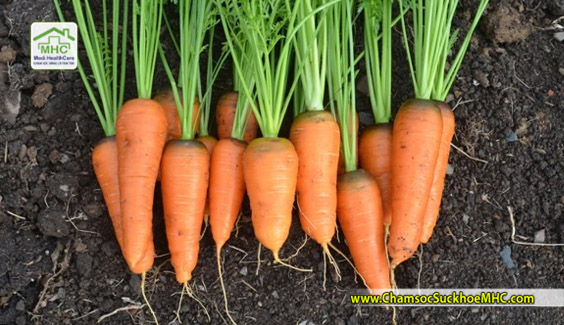